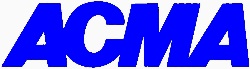 ACMA Awards- Assessor Feedback Format
PM_44_F29 Rev. No.: 00
Award Type :                                                                                    Category :
Assessor Name : 				
Assessor Company :  				Designation :
Request to email your valuable feedback at earliest to -------- (Mobile –----)